POTRESI
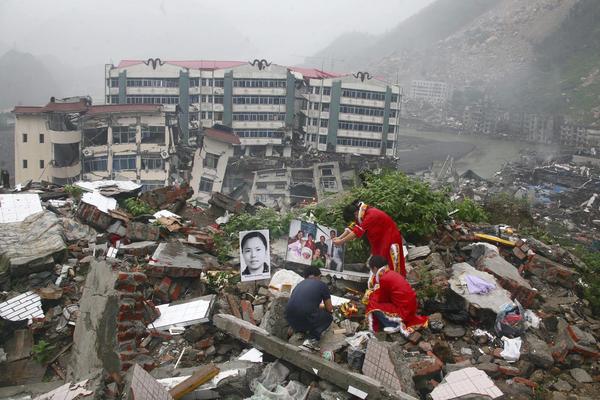 KAJ JE POTRES?
Tresenje zemeljske skorje->povzročajo premiki litosferskih plošč
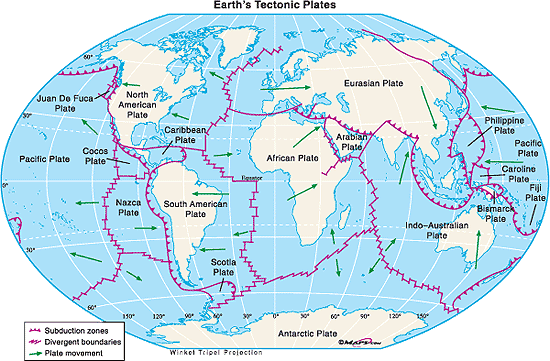 HIPOCENTER= izhodišče potresa
EPICENTER= točka navpično od hipocentra
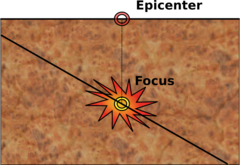 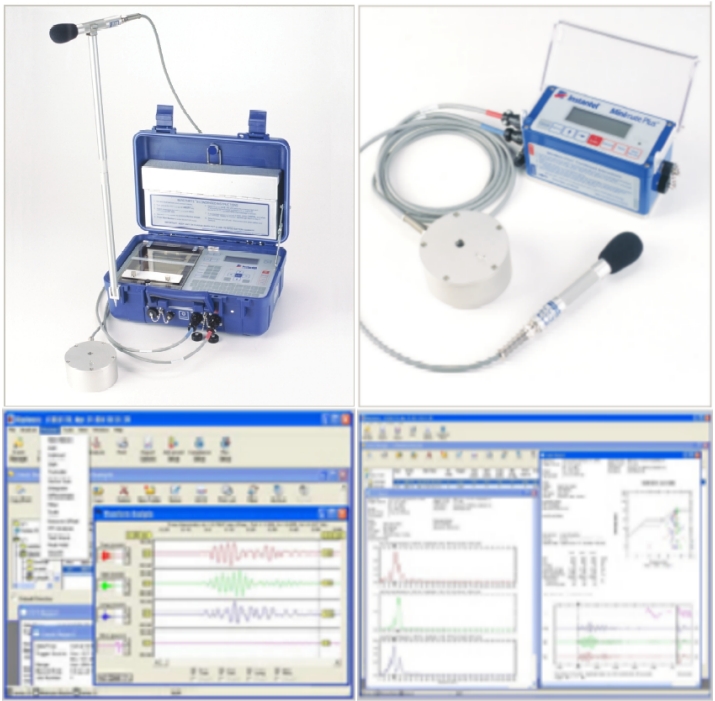 POTRESNE LESTVICE
Charles Francis Richter
Magnituda= mera energije,ki se sprosti med potresom
12-stopenjska evropska makroseizmetična lestvica
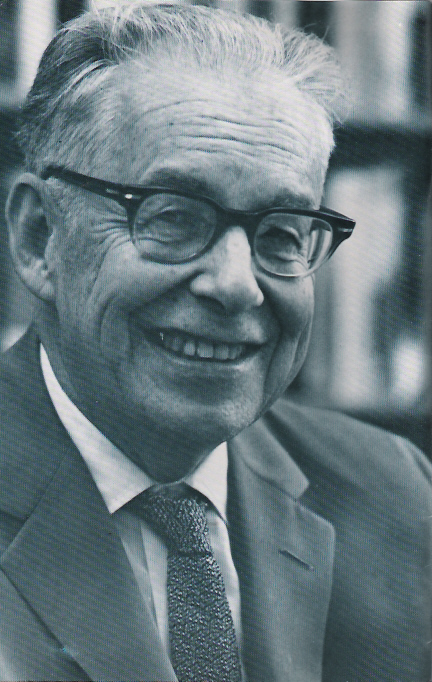 KAKO NASTANE POTRES?
VULKANSKI
UMETNI
TEKTONSKEGA IZVORA
UDORNI
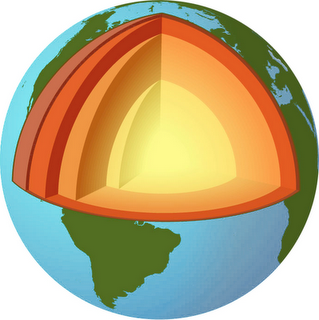 POTRESNA  OBMOČJA
POTRES V ČILAH
22. maj  1960
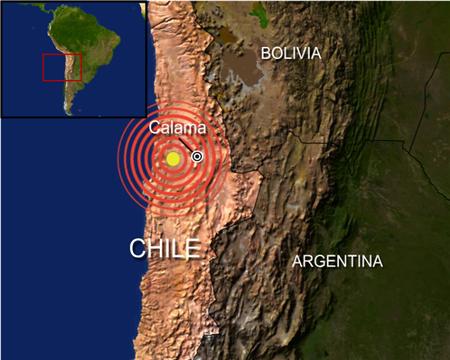 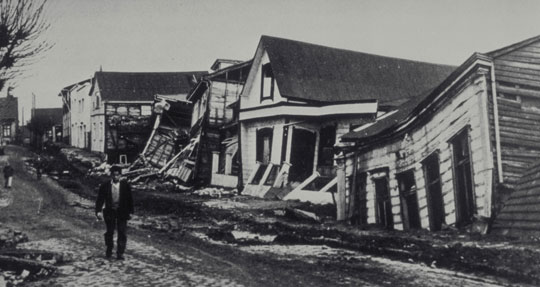 http://tlc.discovery.com/convergence/quakes/interactives/makeaquake.html
VELIKI KOROŠKI POTRES
Potres pri Beljaku
25. januar 1348 med 14. in 15. uro
Hipocenter->globina 7km 
Magnituda 6,5
Poroča tudi Valvasor
SLOVENIJA
TSUNAMI
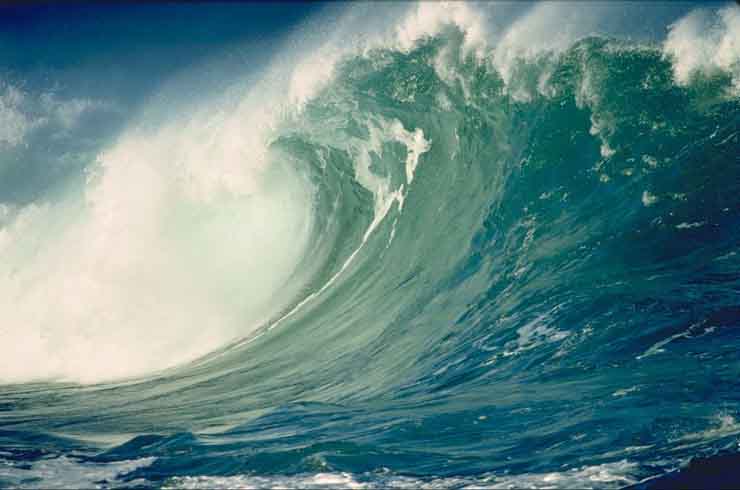 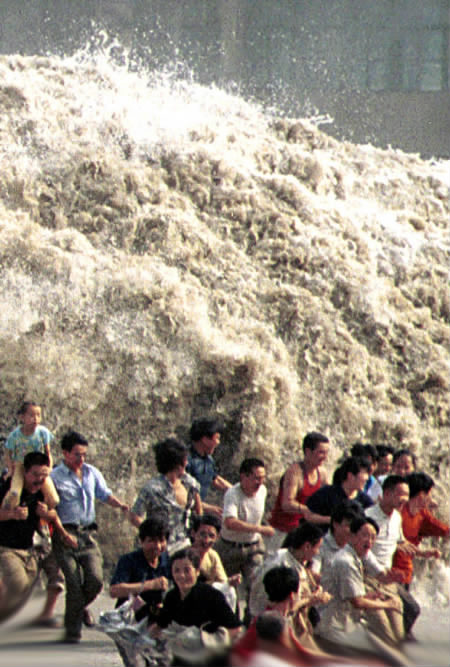 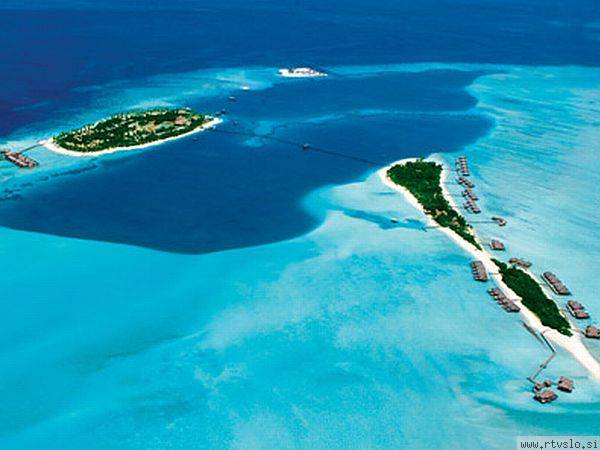 PRELOMI
Normalni prelomi
Reverzni prelomi
Zmični prelomi
PRELOM SVETEGA
ANDREJA
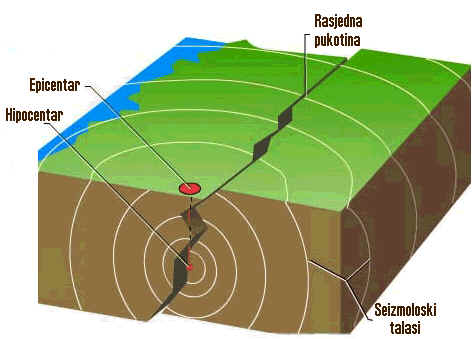 POZOR!!!
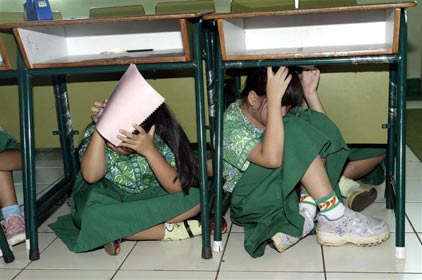 Varnostni ukrepi
DROP, COVER AND HOLD ON
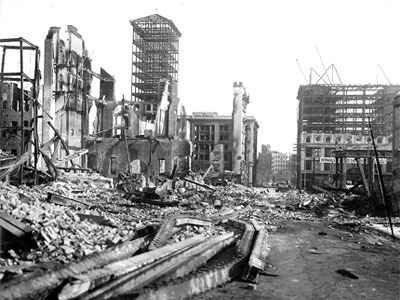 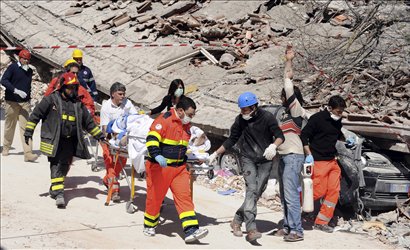 LITERATURA:
http://sl.wikipedia.org/wiki/Potres ,6.1.2010
http://www.gimvic.org/projekti/projektno_delo/2007/2d/sok/potresi/opozarjanje.htm, 7.1.2010
Walker, Jane, 1992, Naravne nesreče: Potresi,Ljubljana: DZS
Morris,Niel,2003,Naravne katastrofe: Potresi,Ljubljana:Svetilnik
 Cunder Karmen, Hajdinjak Boris, Kandrič Boris,dr. Kurbus Terezija,2001,Obča geografija za 1. letnik. gimnazij, Ljubljana: Založba Mladinska knjiga